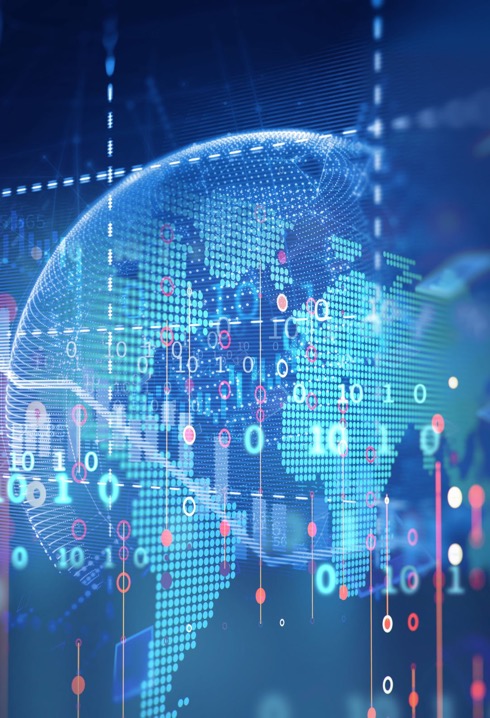 Il digitale e le relazioni con il mercato
Vladi Finotto
Dipartimento di Management, 
Università Ca’ Foscari Venezia
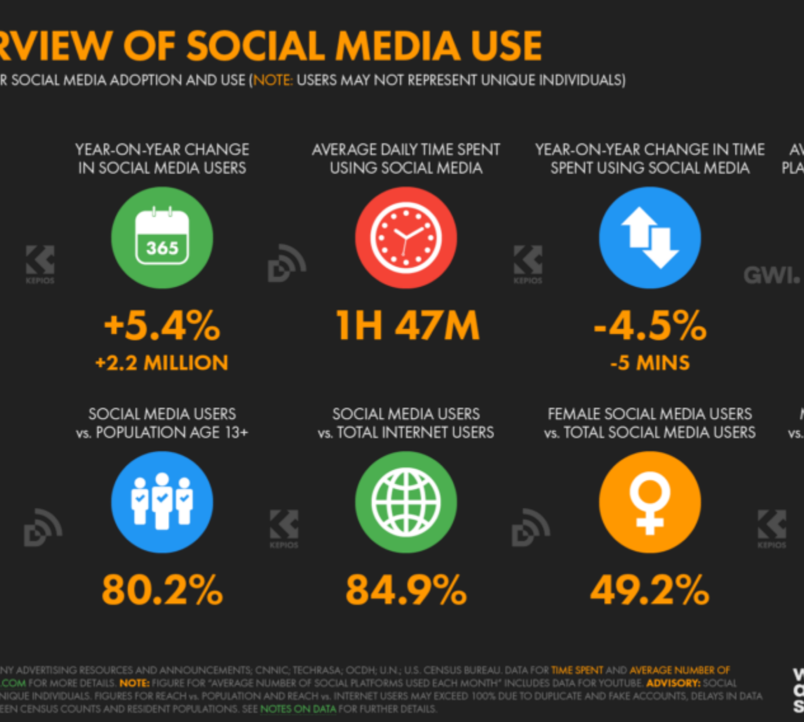 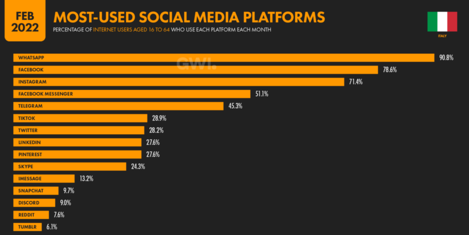 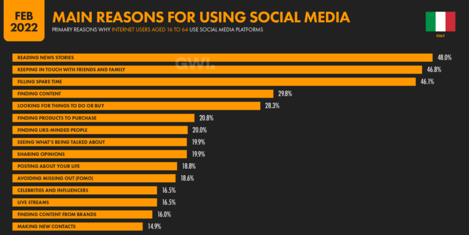 Numeri …
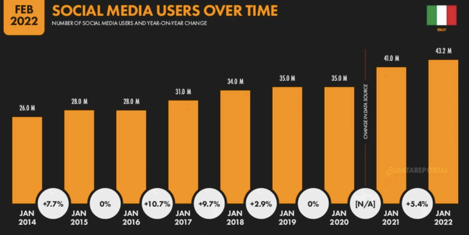 Accelerazione
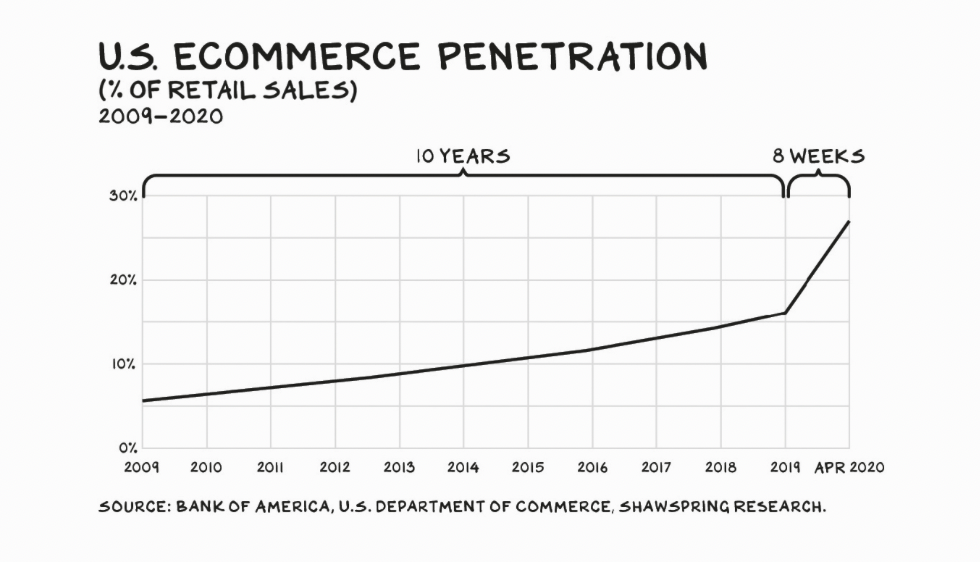 Accelerazione (2)
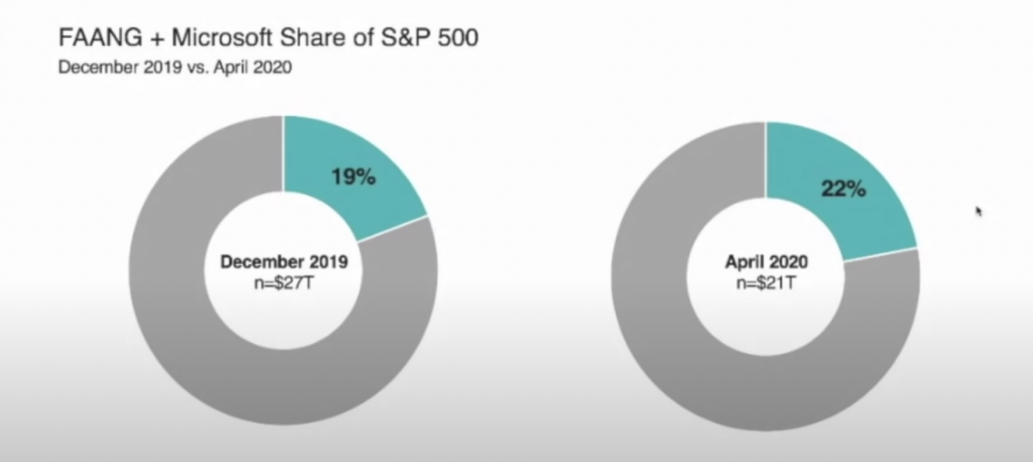 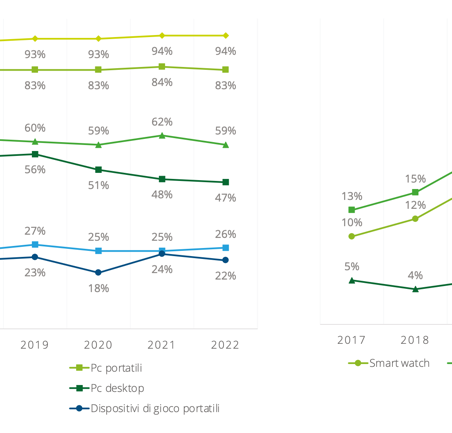 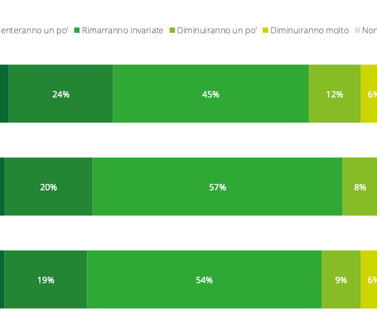 Il contesto
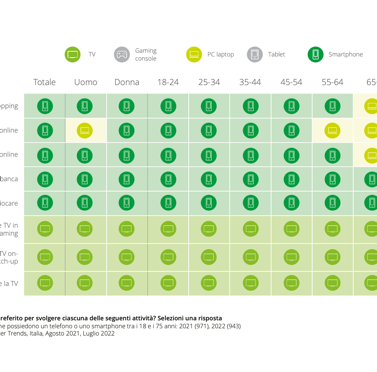 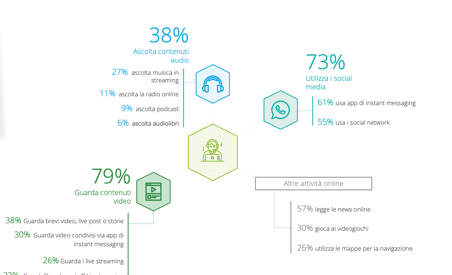 Gli influencer
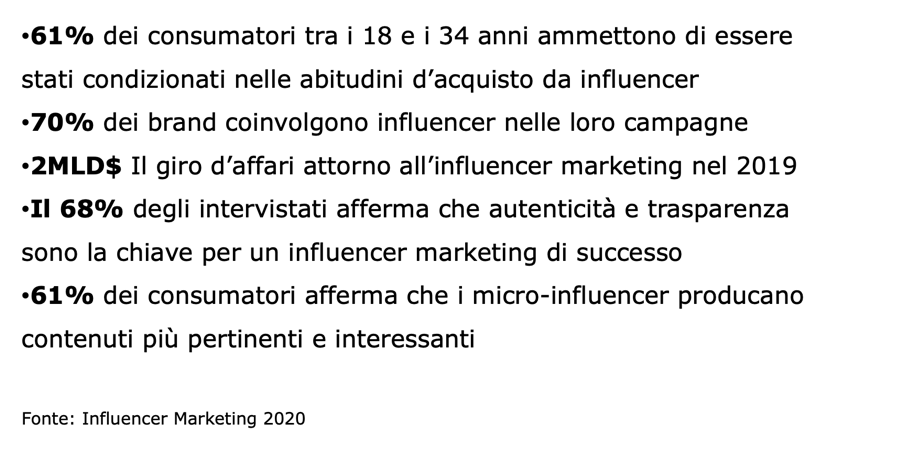 Influencer (2)
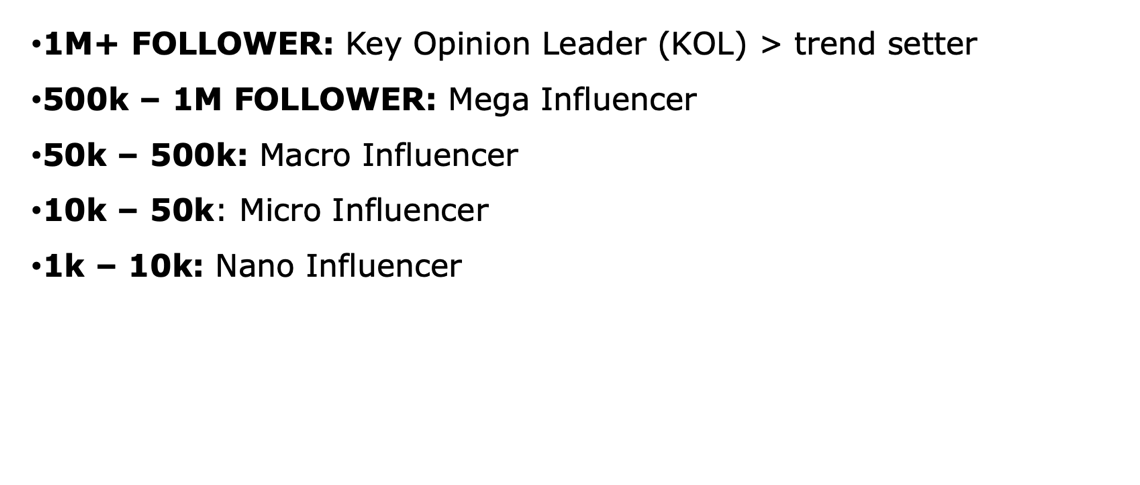 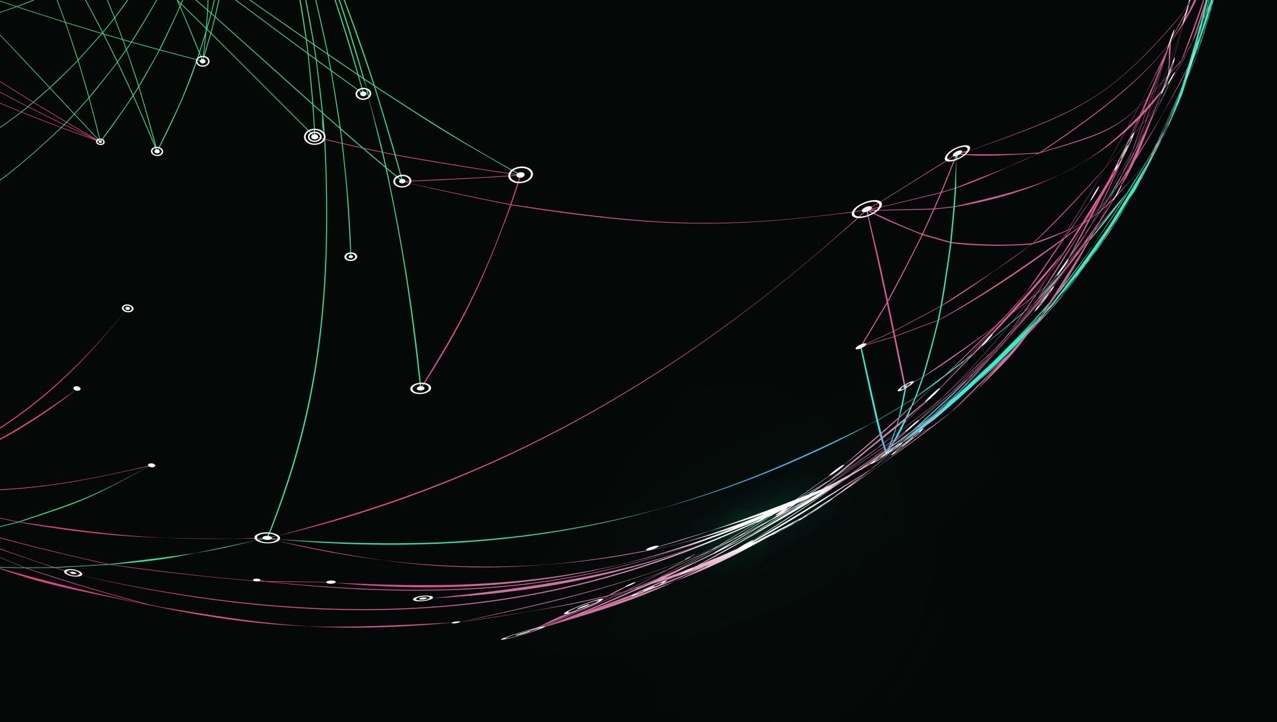 Doverose premesse
Doverose premesse
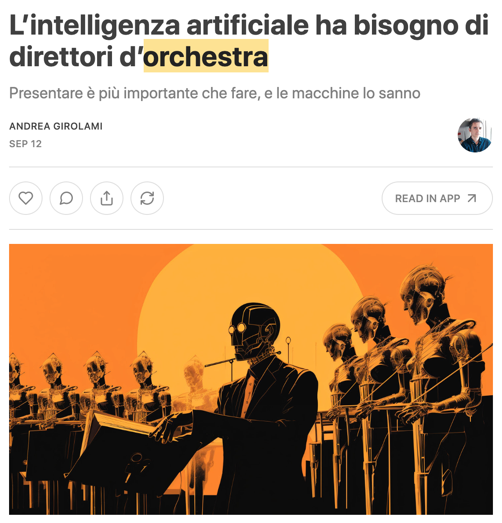 “Non sai scrivere un codice, non sei un tecnico né un progettista, non sai nemmeno come piantare un chiodo. Allora come mai dieci volte al giorno leggo che Steve Jobs è un genio? Che cosa fai tu?”.

“Io suono l’orchestra” risponde Jobs/Fassbender, che chiude: “Tu sei solo un buon musicista”.
Doverose premesse
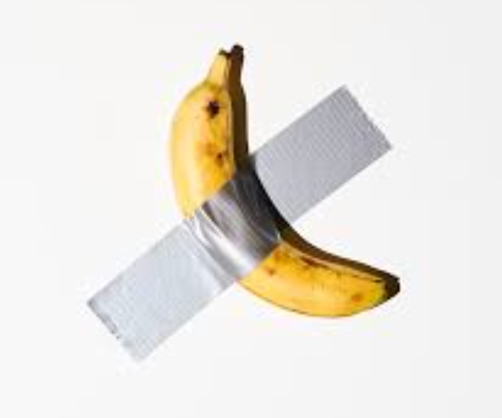 “Se incollo una banana al muro non avrò la stessa copertura mediatica di quando a farlo è Maurizio Cattelan”
Doverose premesse
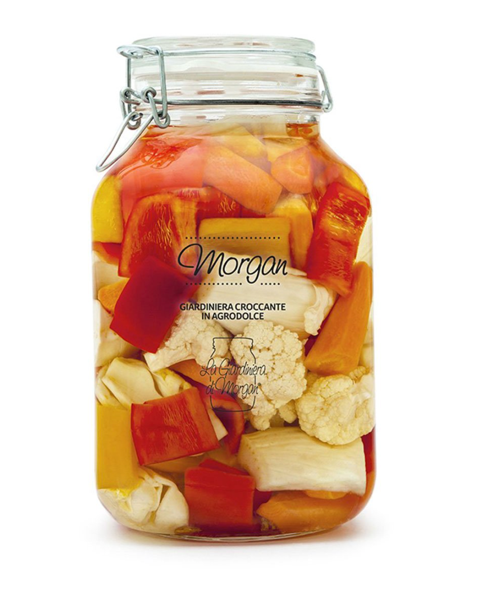 “In un contesto di scelta infinita l’attenzione del pubblico rimane una risorsa limitata”
L’agenda del marketing manager
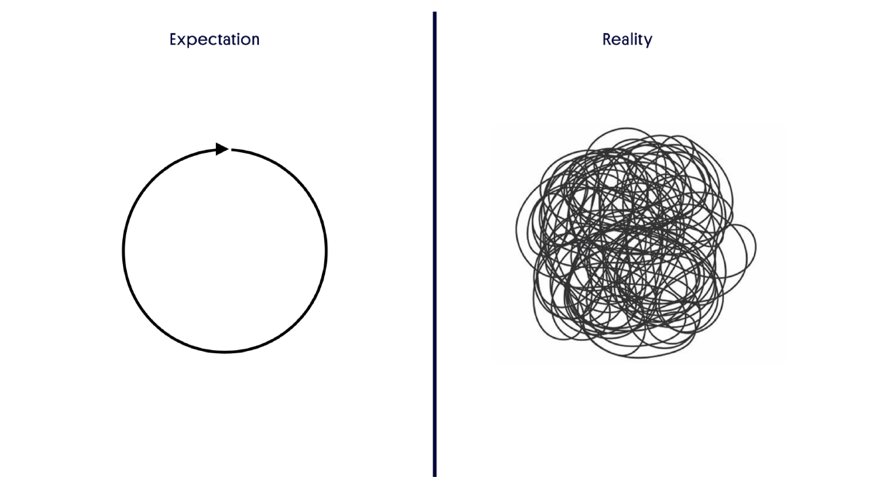 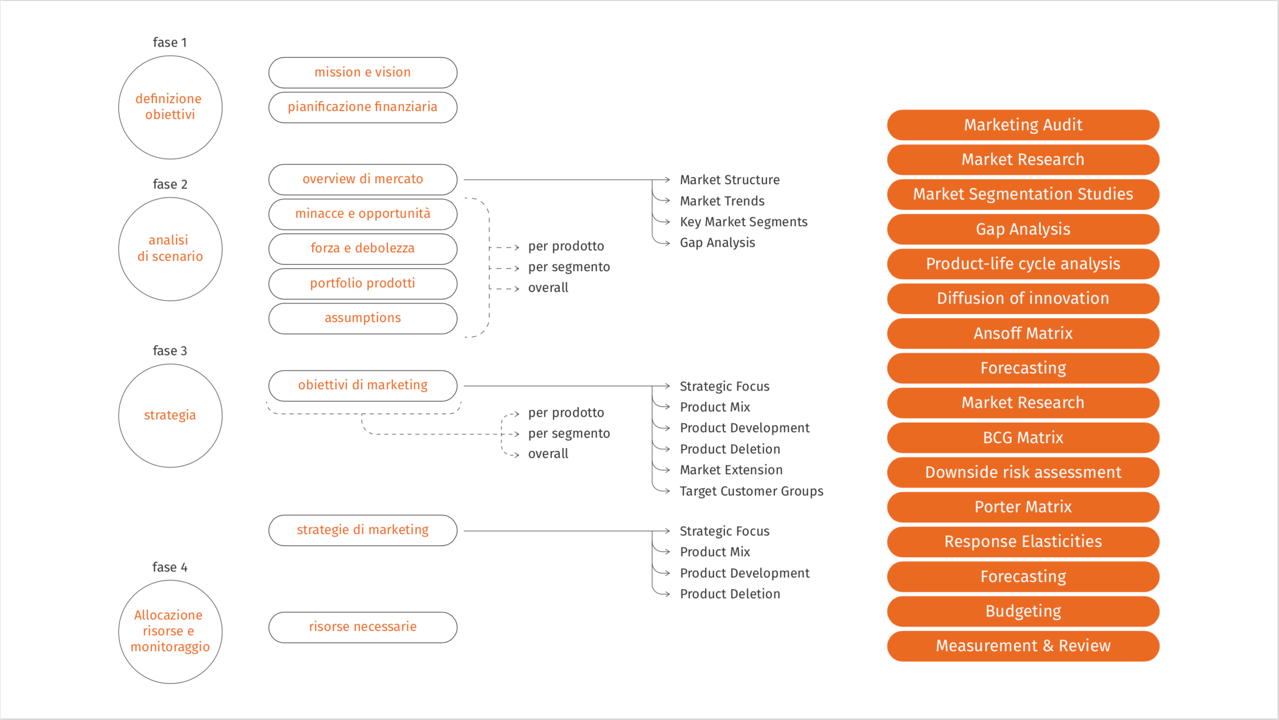 Ripartiamo dal marketing
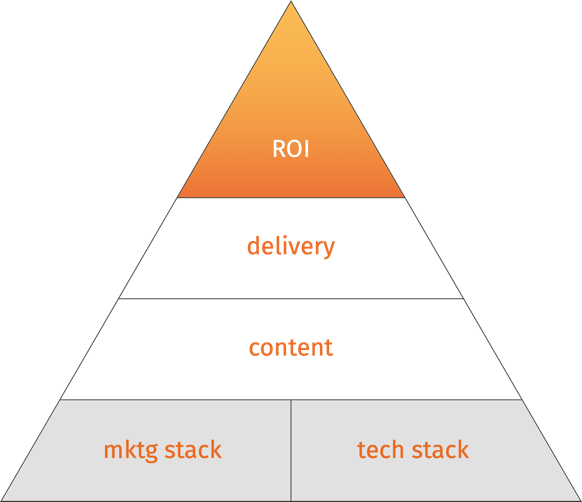 L’agenda del marketing manager
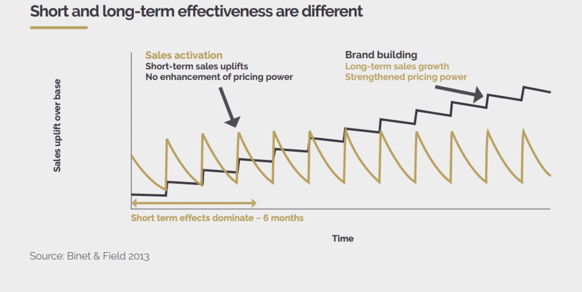 L’agenda del marketing manager
L’agenda del marketing manager
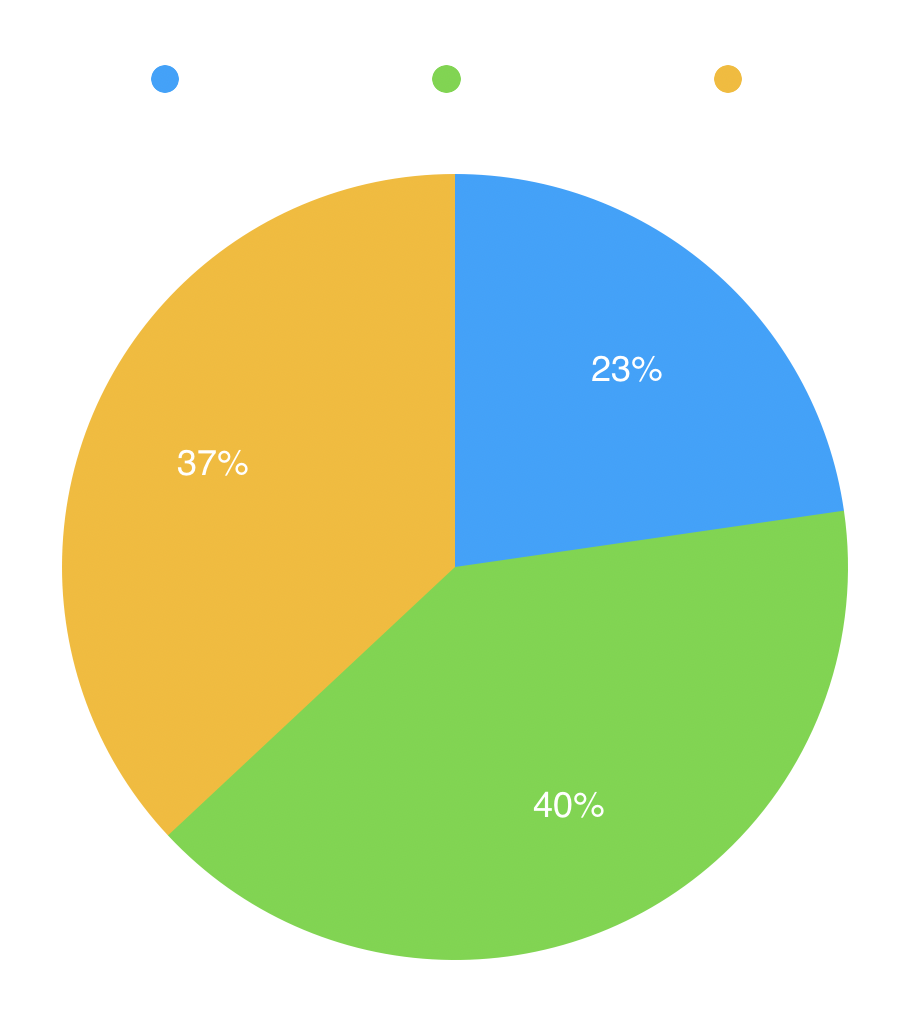 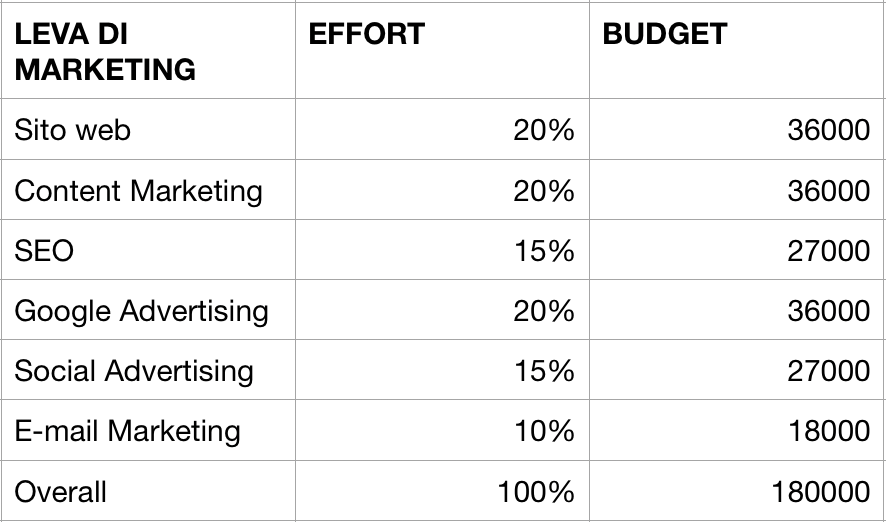 Awareness
Short LeadGen
Long LeadGen
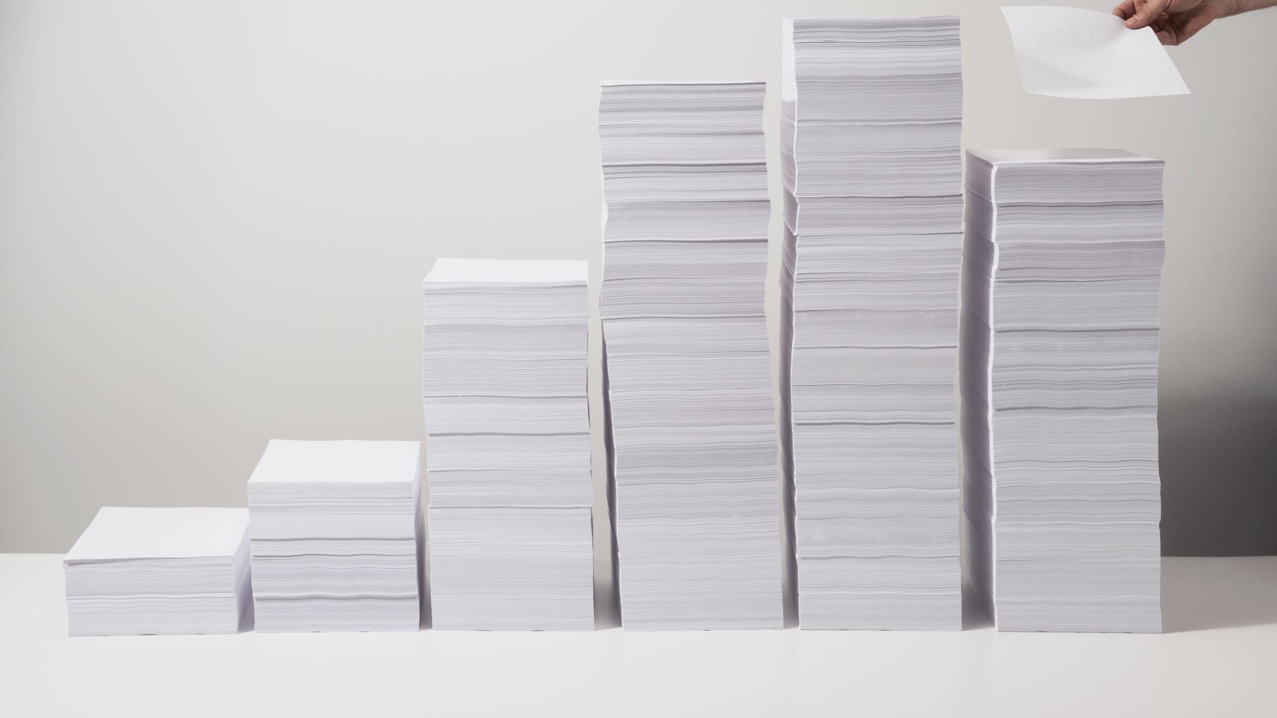 Marketing stack
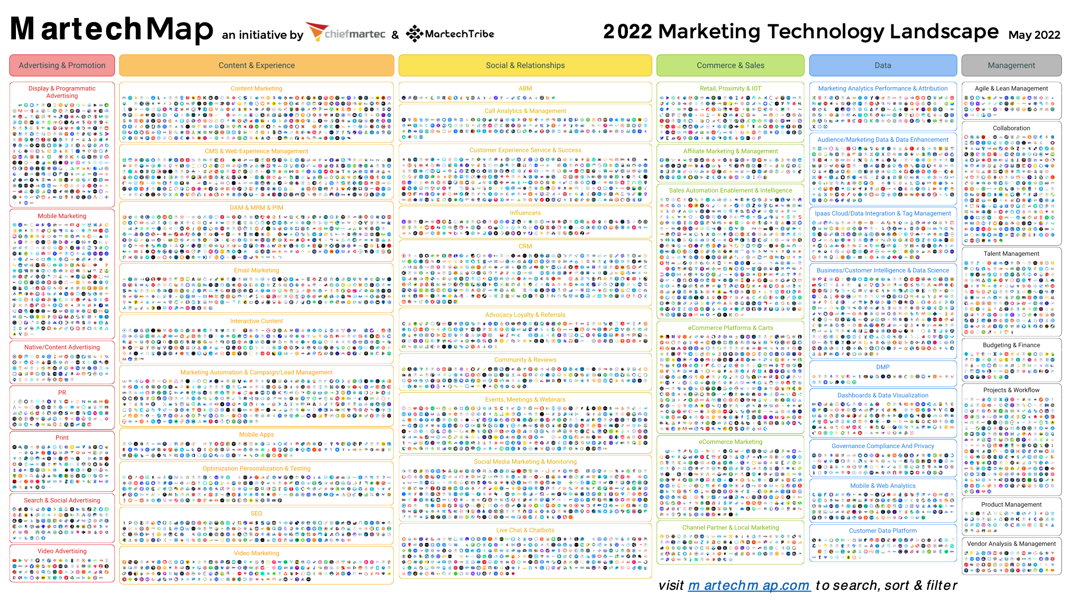 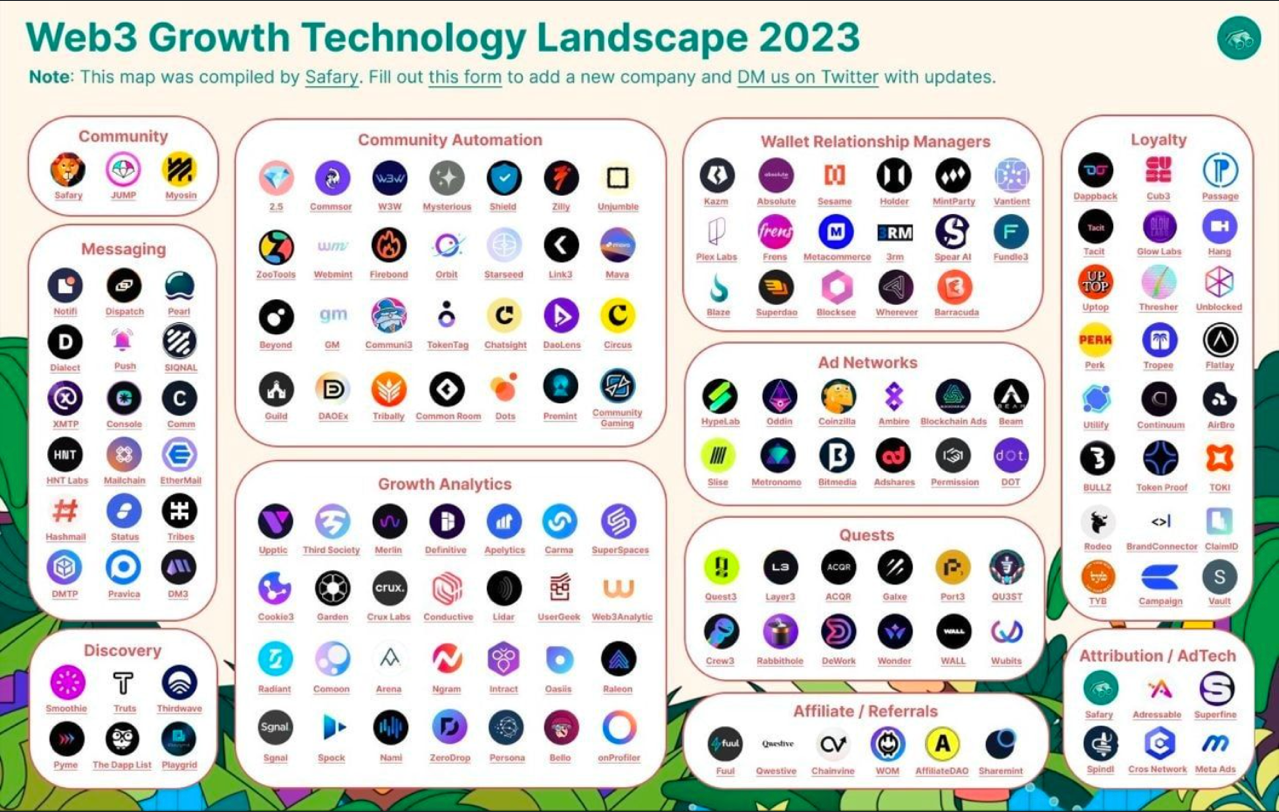 Due imperativi
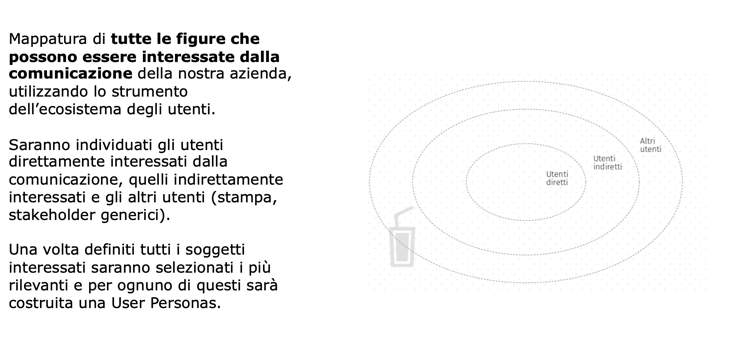 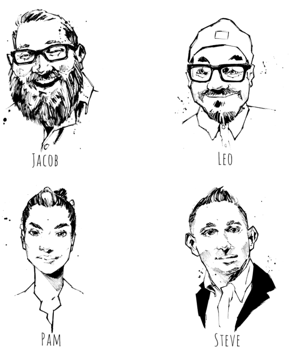 User-centric: ossessione per il «chi»
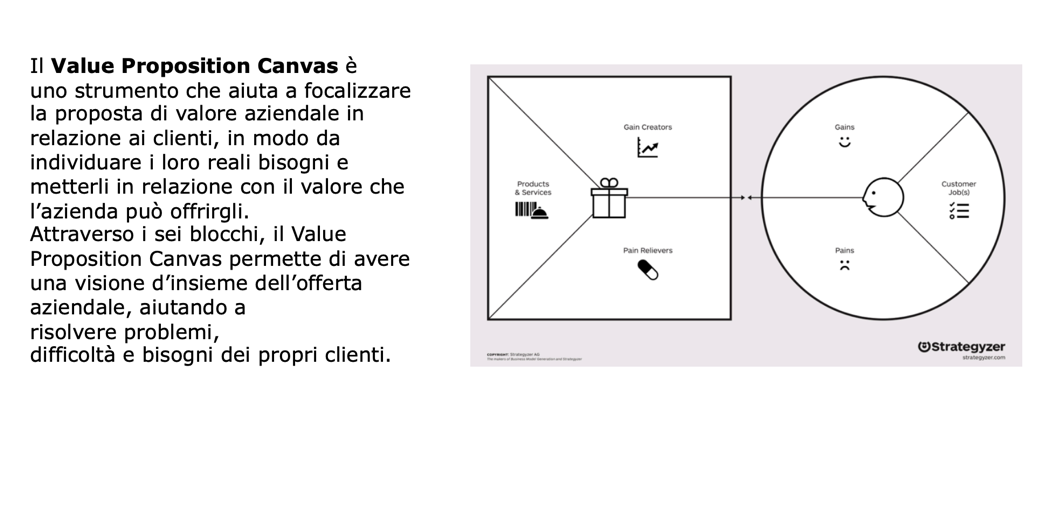 L’approccio
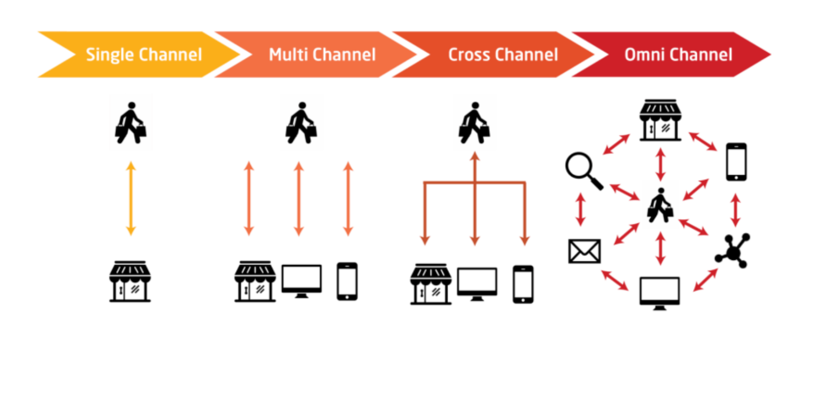 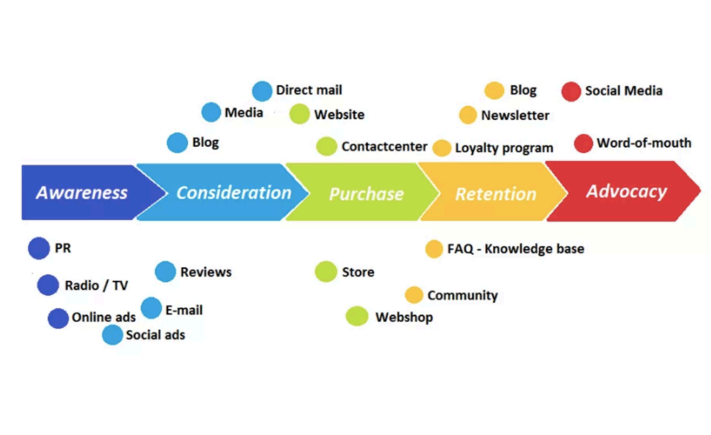 La journey
Linee guida
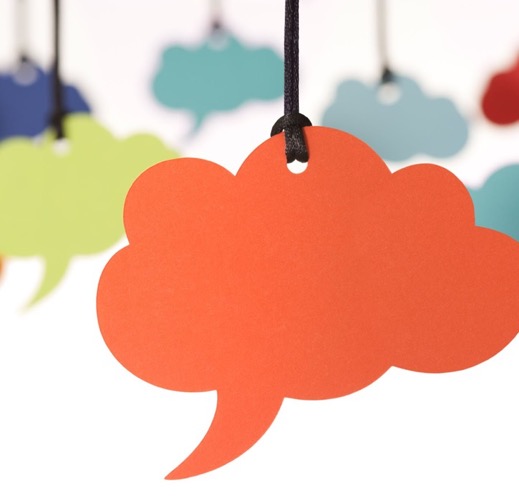 Racconta: non si tratta di «promuovere» ma di far vivere l’esperienza
Valorizza i punti di forza
Convinci i tuoi ascoltatori a contattarti e a chiedere
Mettici la faccia
Racconta il dietro le quinte
Pensa «omnicanale»: individua tutti i touch point e veicola i tuoi contenuti sia nel digitale che nel mondo reale
Valorizza i contenuti generati dagli utenti (e.g.: dai partecipanti)
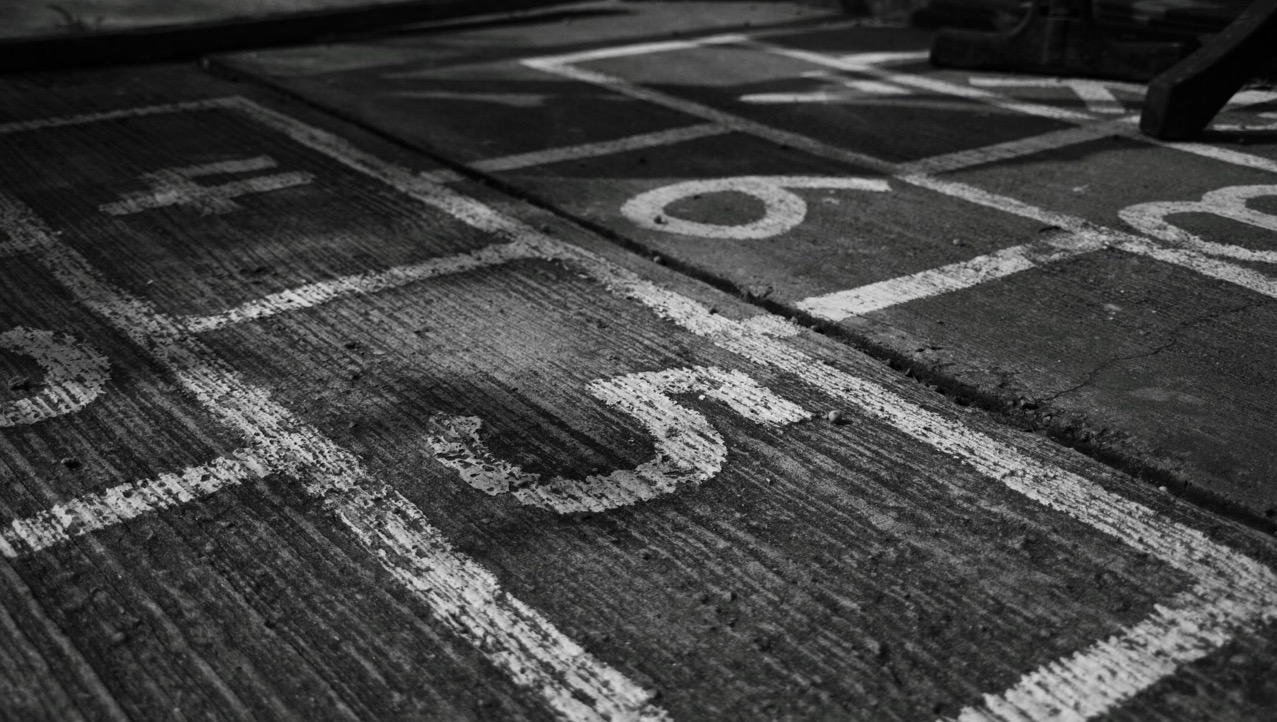 Come?
Fare un’analisi oggettiva della propria “preparazione” e della propria maturità tecnologica. 
Darsi dei target sui 3 anni
Considerare I processi in maniera olistica, non per silos
Capire quali legacy ci sono per i sistemi su cui si è già investito
1. Mappare la strategia
Logica dell’opzionalità
Sperimentzioni agili e poco costose
Ottica di portafoglio
Sperimentare presto, fallire prestissimo
Serve simulare non solo l’interazione IT/processi, ma le logiche di business e I cambiamenti di business model
2. Progetti pilota
Sintonizzazione della organizzazione
Comporre dei team interfunzionali
Dedicare spazio e tempo a sperimentazioni
Persone
Competenze e talenti (sia per via organica che esterna)
Formare le risorse interne
Creare dei ruoli appositi per la promozione (in organizzazione e in filiera) dell’investimento in IT
Processi
E2E perspective
Collaborazione
Sicurezza del dato, fiducia digitale, controllo dei diritti di accesso, standard di gestinoe dei dati
3. Competenze
Mappare e comprendere il ciclo dei dati
Comprendere quali dati sono «esclusivi»
Saper predire e prevedere
Prendere decisioni basate sui dati
Diffondere i dati e renderli disponibili a tutta la organizzazione e filiera
4. Dati
5. Ecosistemi
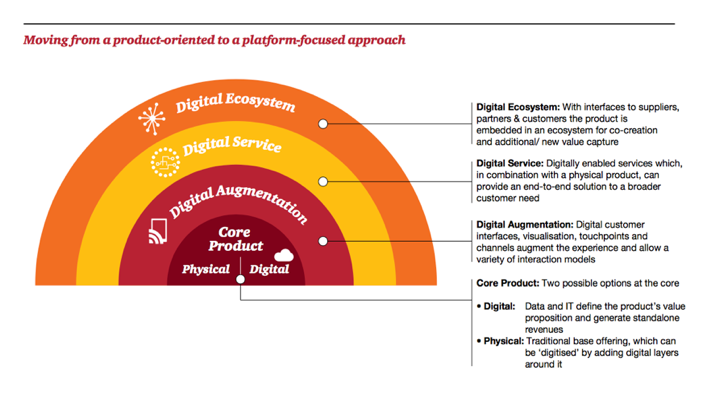 L’AI sta impattando pesantemente sul marketing stack
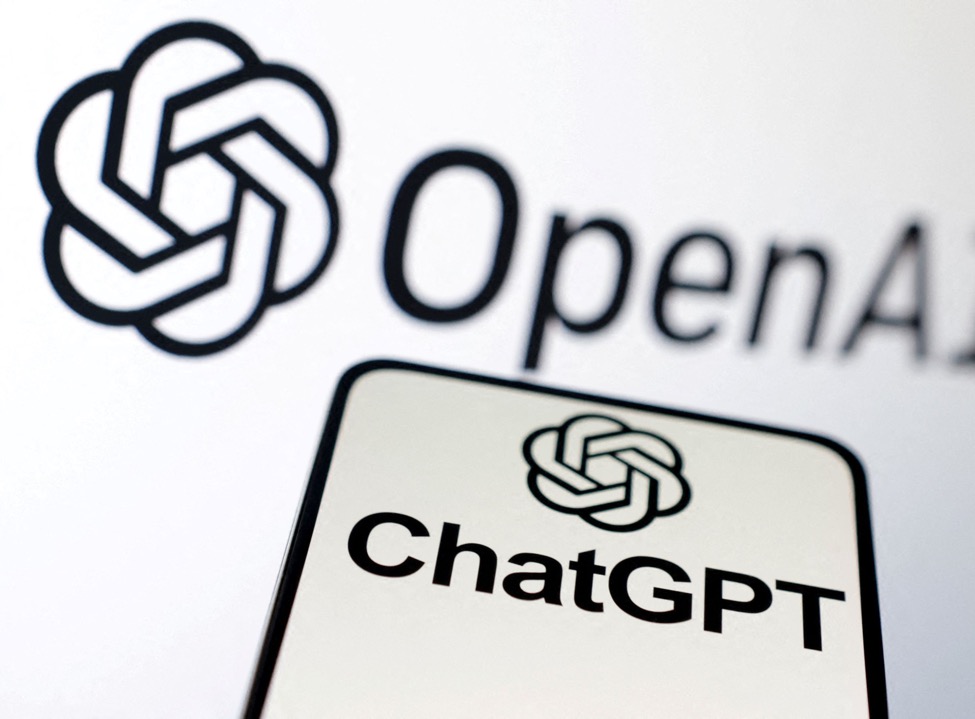 Poi arrivò…
È l’inizio di un cambiamento importante perché…
ChatGPT ha democratizzato l’AI in un modo mai visto prima raggiungendo 100 milioni di utenti in soli due mesi
https://www.mckinsey.com/capabilities/mckinsey-digital/our-insights/what-every-ceo-should-know-about-generative-ai#/
In un sondaggio condotto negli Stati Uniti nel marzo 2023, il 55% dei professionisti del marketing ha affermato di utilizzare ChatGPT per i propri scopi di marketing.
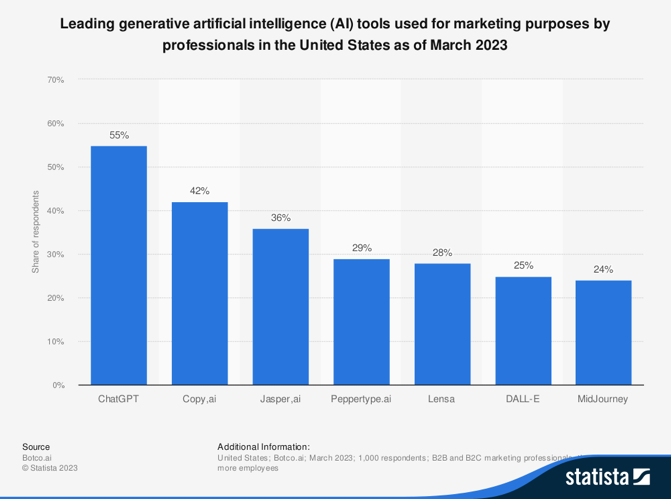 https://www.statista.com/statistics/1386850/generative-ai-tools-marketing-purposes-usa/
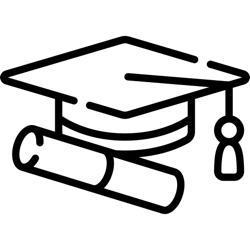 È l’inizio di un cambiamento importante perché…
FACILE
MULTI - TASK
SCALATO (E SCALABILE)
https://www.mckinsey.com/capabilities/mckinsey-digital/our-insights/what-every-ceo-should-know-about-generative-ai#/
L’AI, nelle aziende, può…
Classificare
Modificare e riassumere
Facilitare 
Rispondere alle domande
Creare nuovi contenuti
L’AI, nelle aziende, può impattare su
DESIGN E GRAFICA
Logo creation
https://looka.com/
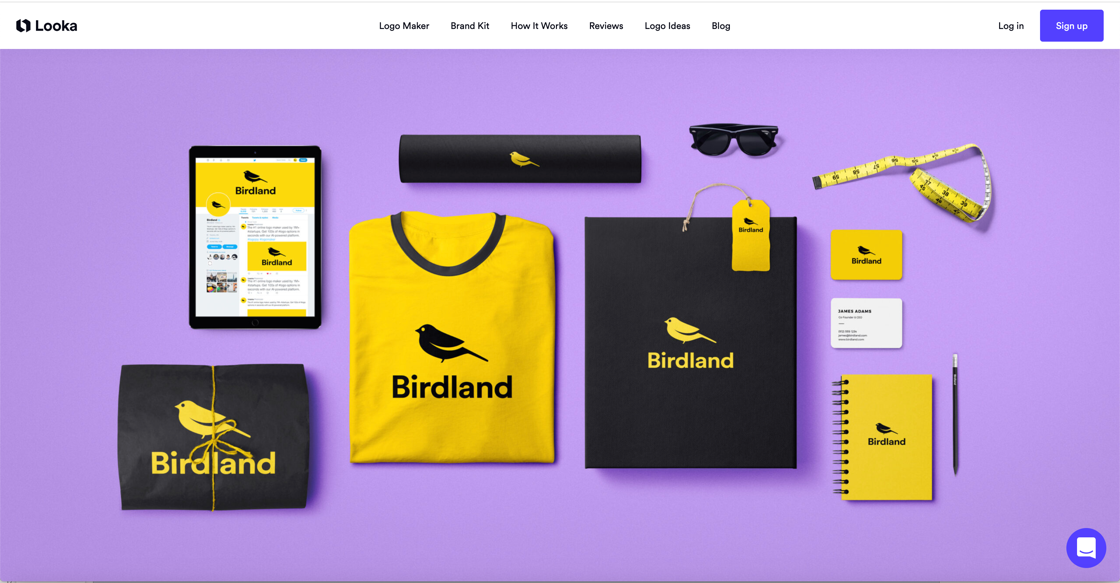 39
L’AI, nelle aziende, può impattare su
BRIEF ALLE AGENZIE
Brief alle agenzie
https://www.trybriefly.com/
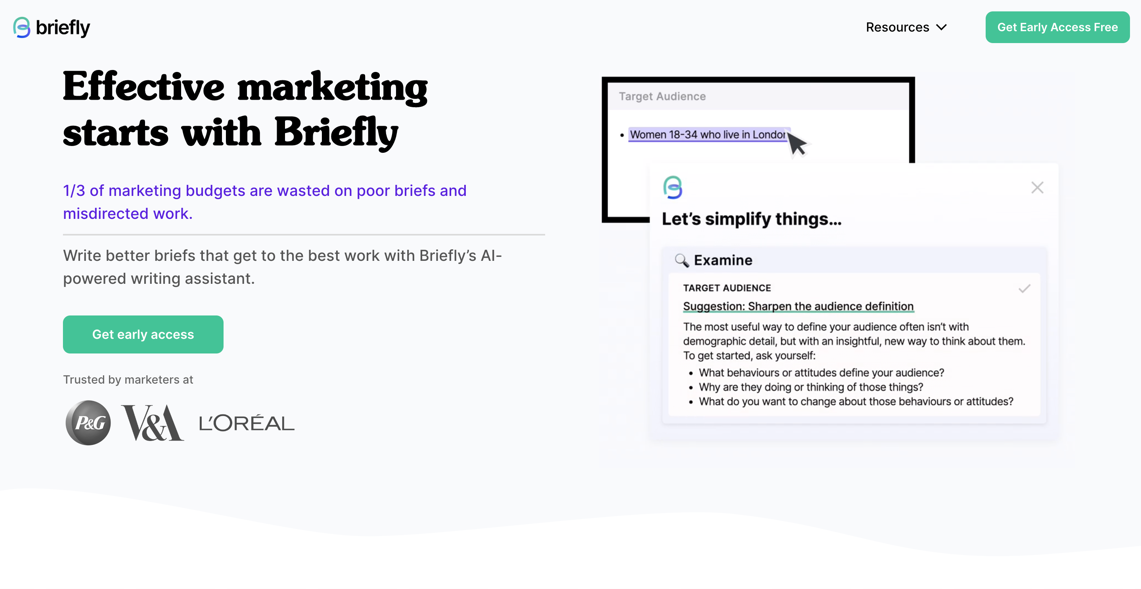 41
L’AI, nelle aziende, può impattare su
PROJECT MANAGEMENT
Meeting minutes
https://otter.ai/
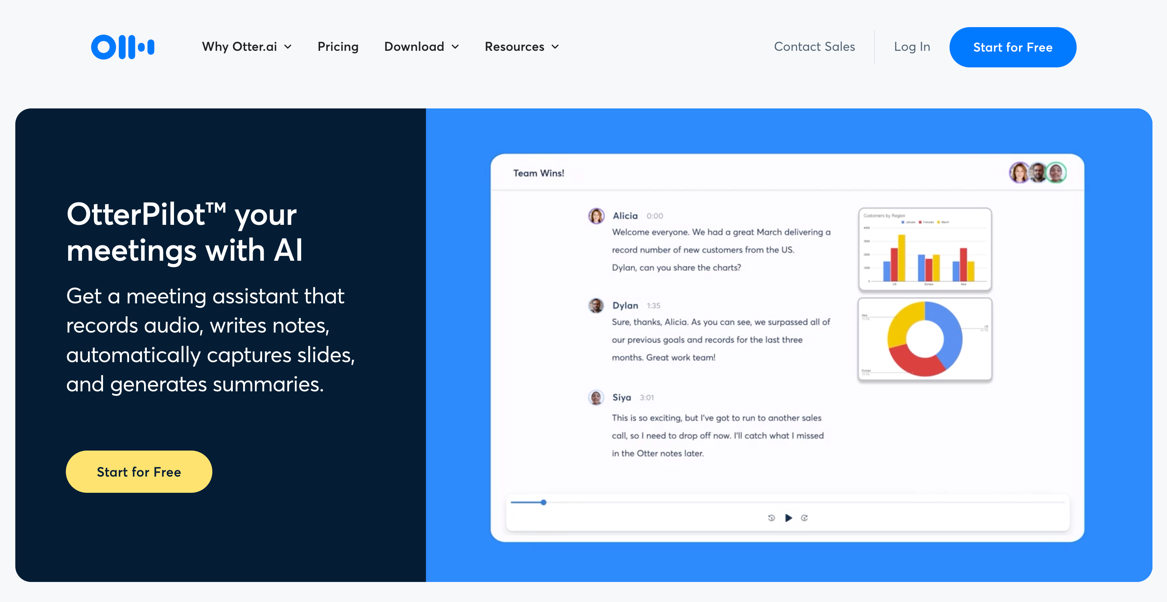 43
Meeting analytics
https://www.getflair.ai/
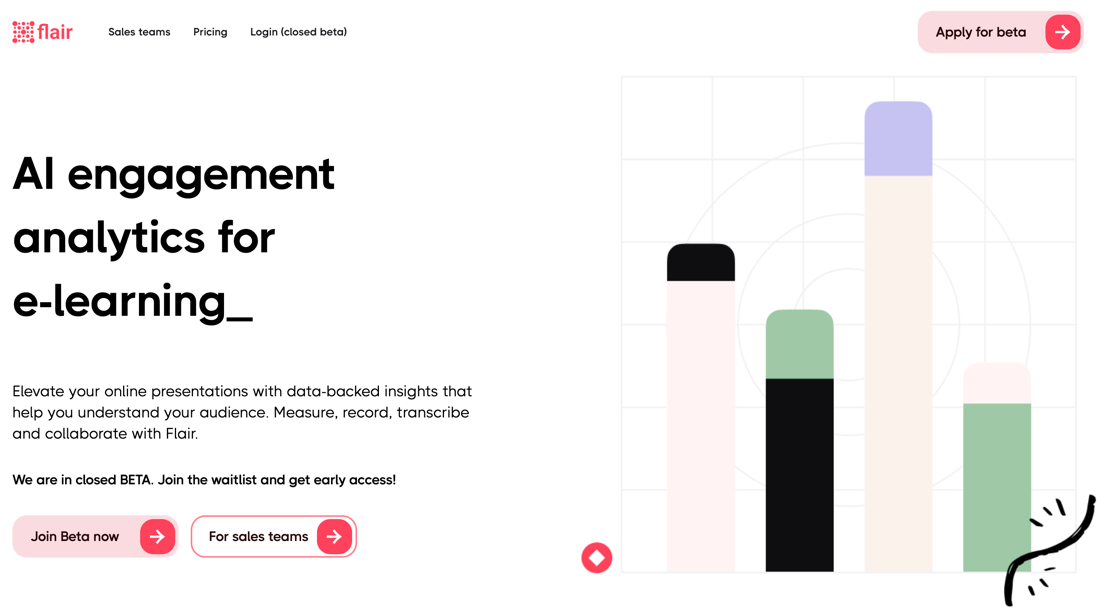 44
L’AI, nelle aziende, può impattare su
WEB DESIGN
Internal Search
https://www.lucy.ai/
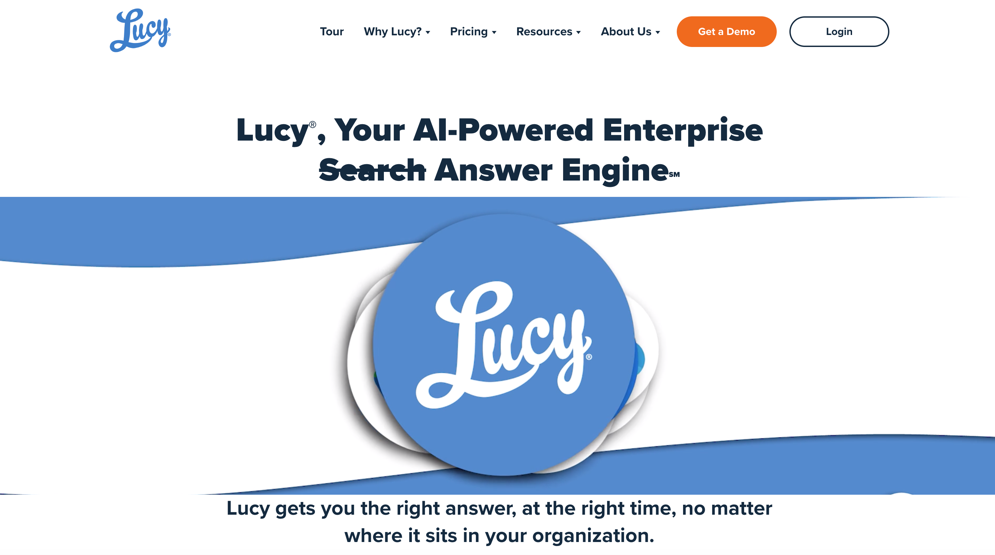 46
Landing Page Creation
https://unbounce.com/
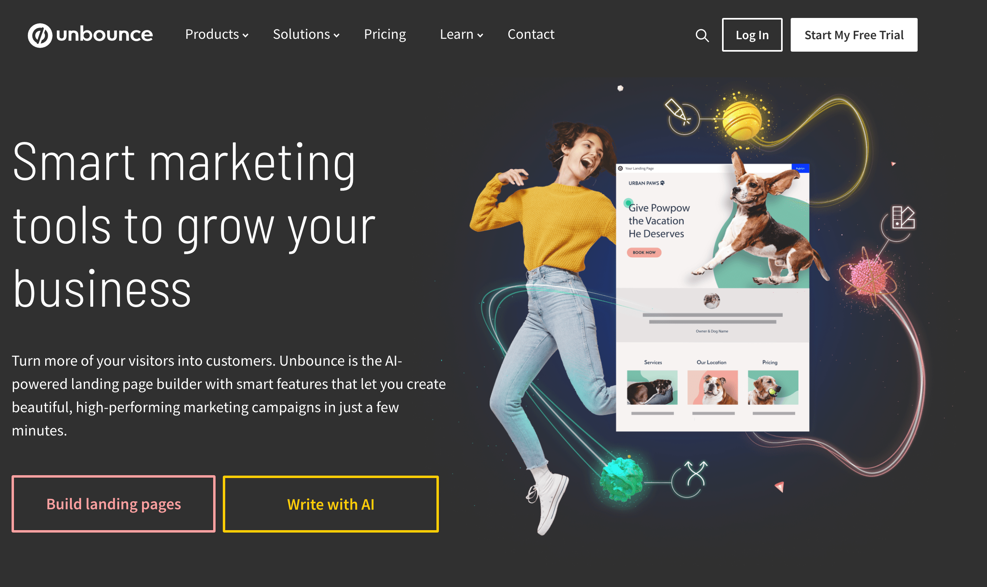 47
L’AI, nelle aziende, può impattare su
FORMAZIONE
Training Videos
https://www.synthesia.io/learning-and-development
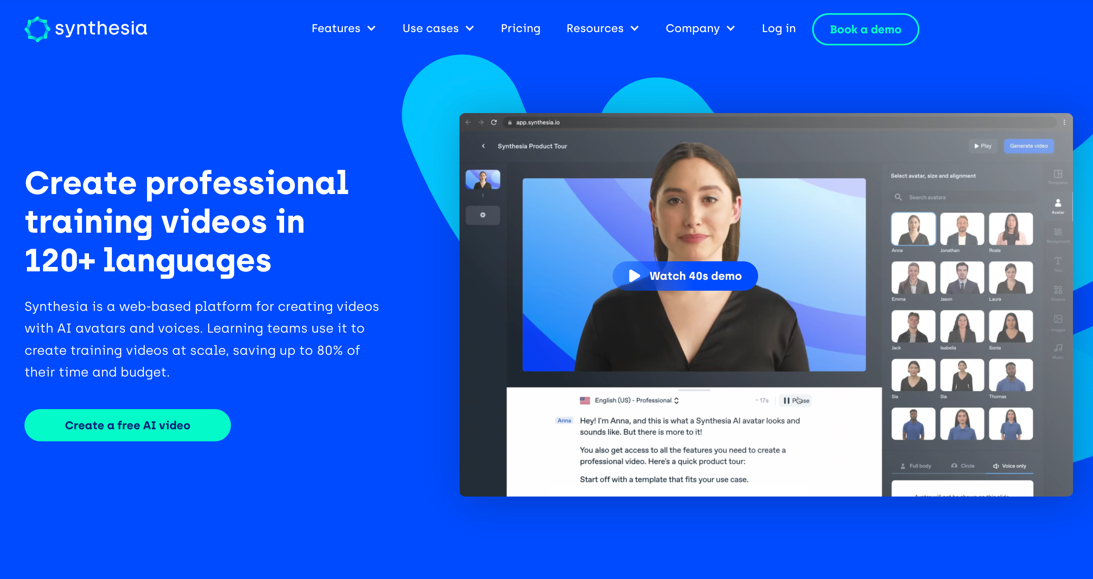 49
L’AI, nelle aziende, può impattare su
SCRITTURA
Copywriting
https://copymatic.ai/
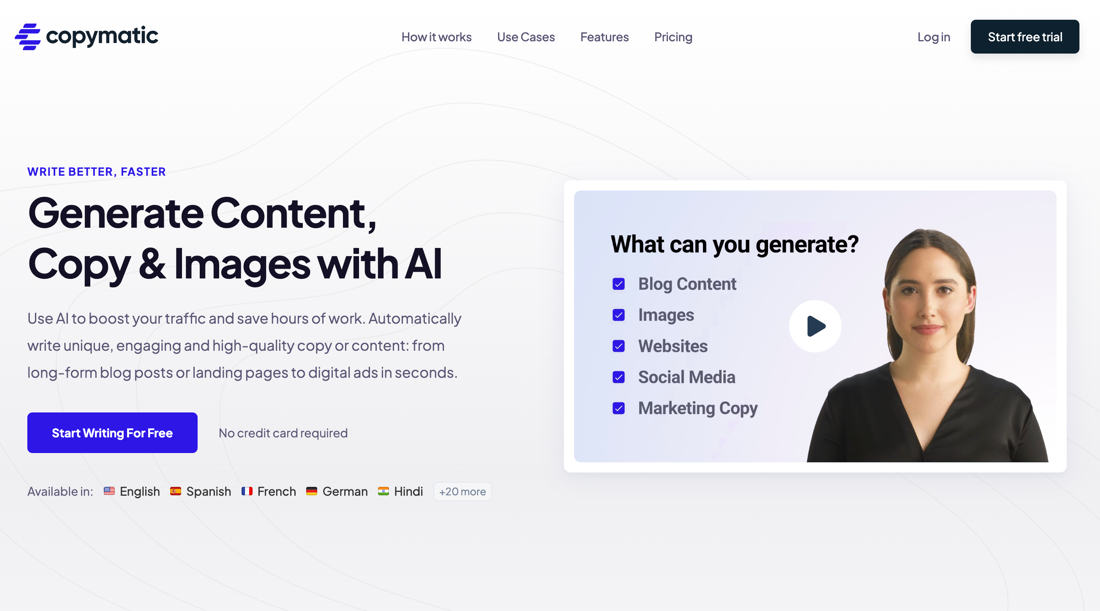 51
L’AI, nelle aziende, può impattare su
VIDEO
Motion Capture
https://www.move.ai/
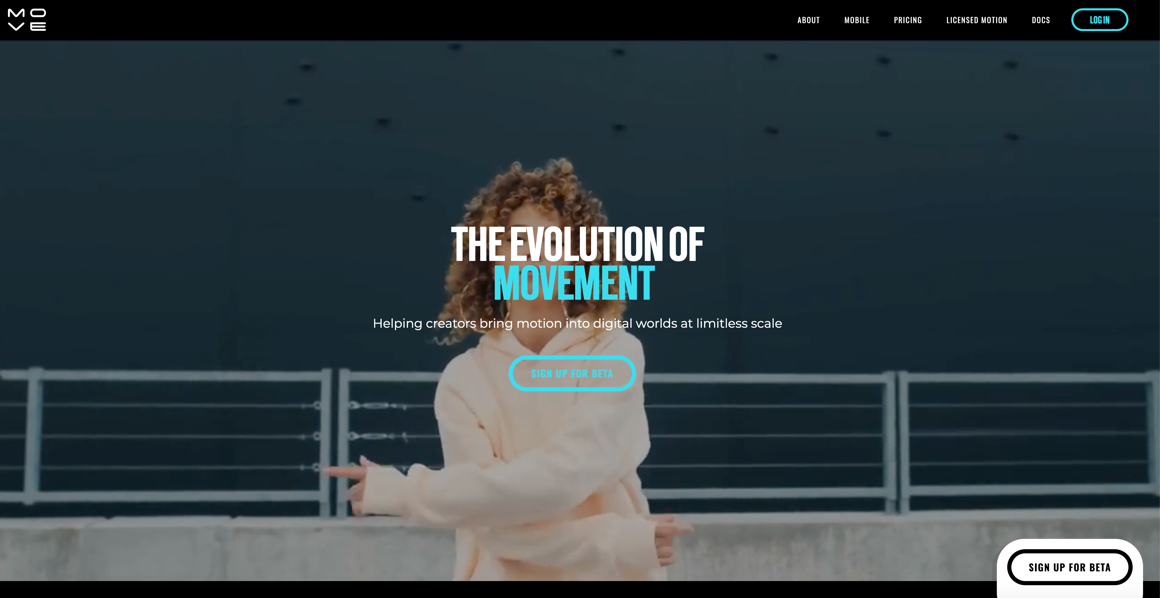 53
Soundtrack Creation
https://www.beatoven.ai/
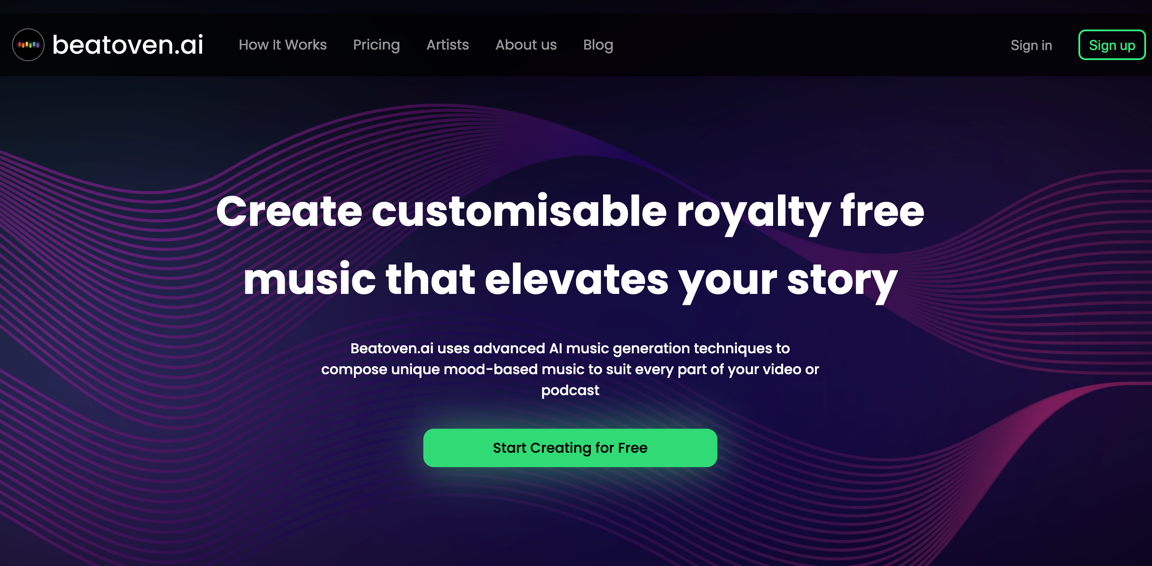 54
Podcast Editing
https://cleanvoice.ai/
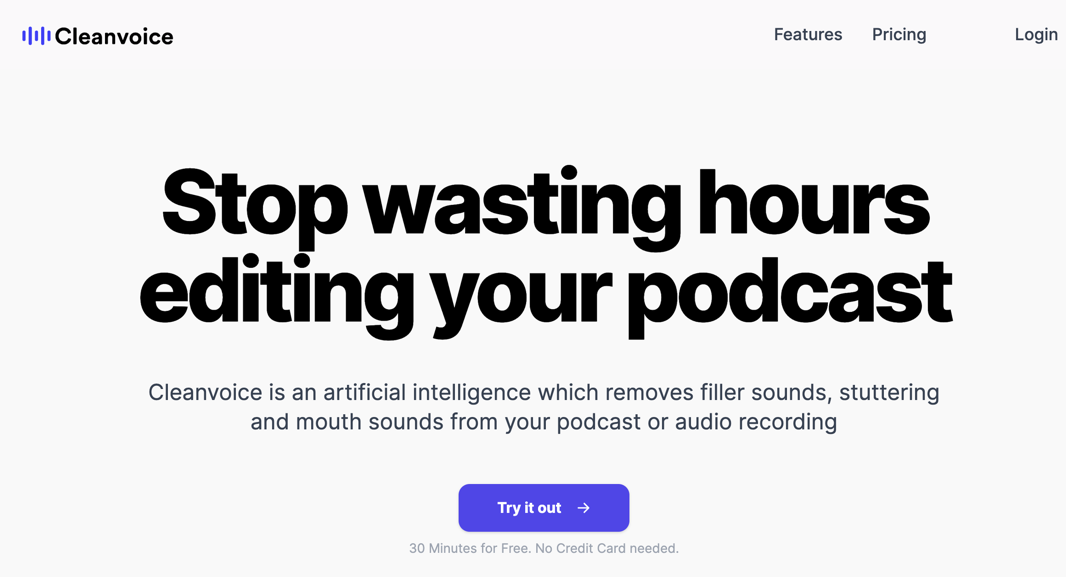 55
L’AI, nelle aziende, può impattare su
ADVERTISING
Optimize Creative
https://www.memorable.io/
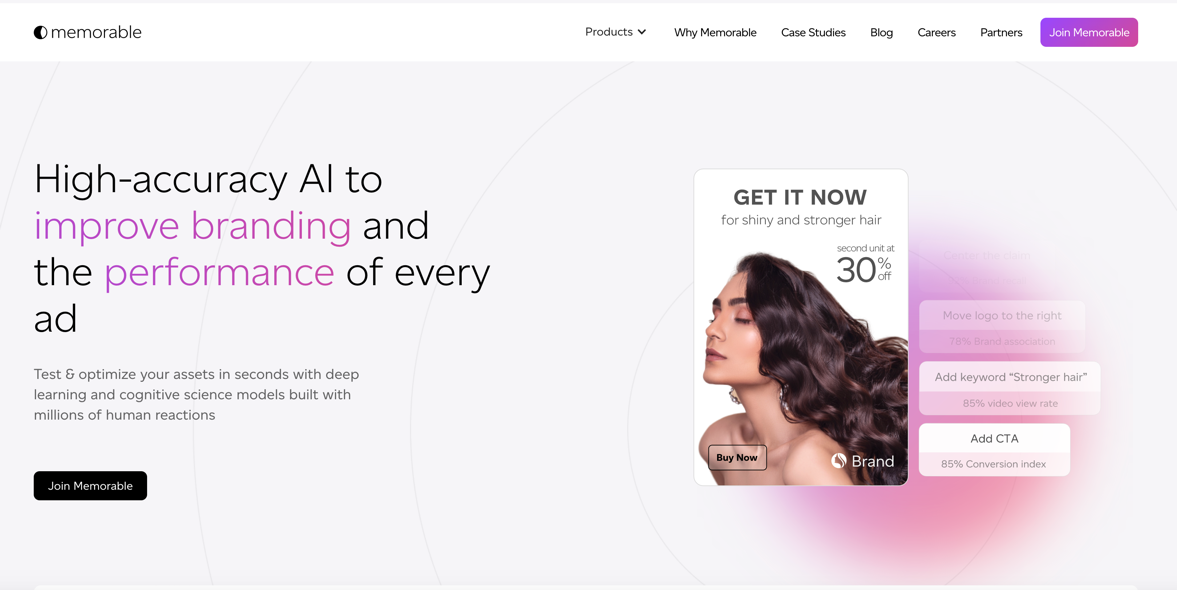 57
Social Ads
https://www.trypencil.com/
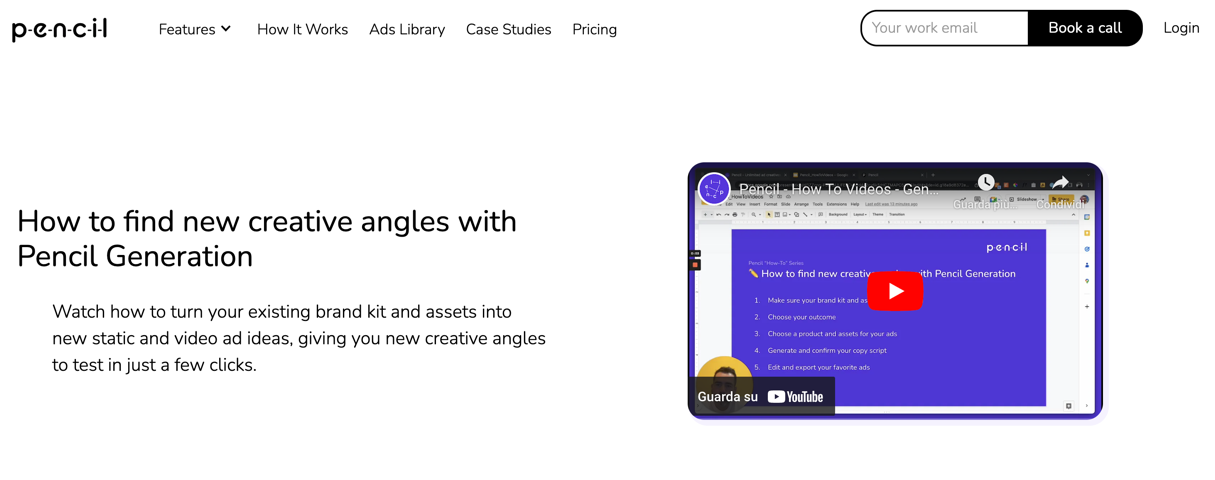 58
L’AI, nelle aziende, può impattare su
PIANO EDITORIALE
Social Content
https://www.ocoya.com/
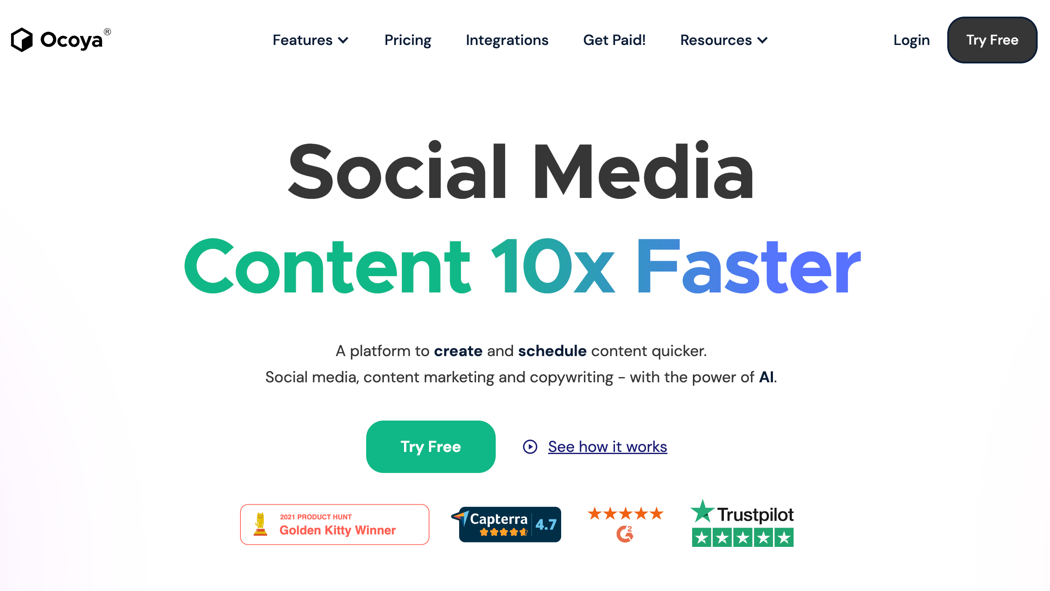 60
L’AI, nelle aziende, può impattare su
VENDITE
Sales Productivity
https://www.gong.io/sales/
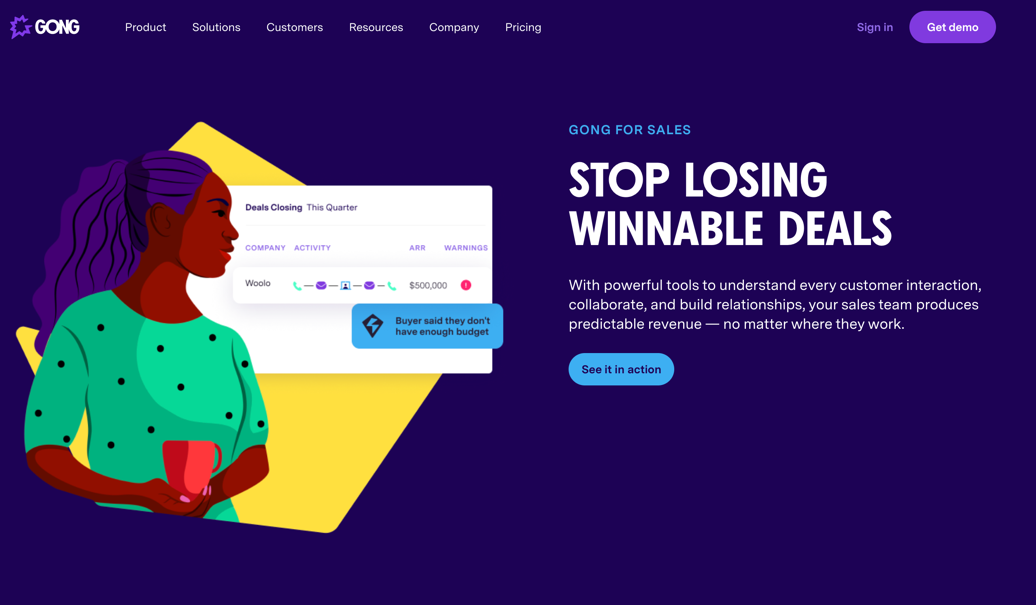 62
Sales Productivity
https://spectrm.io/
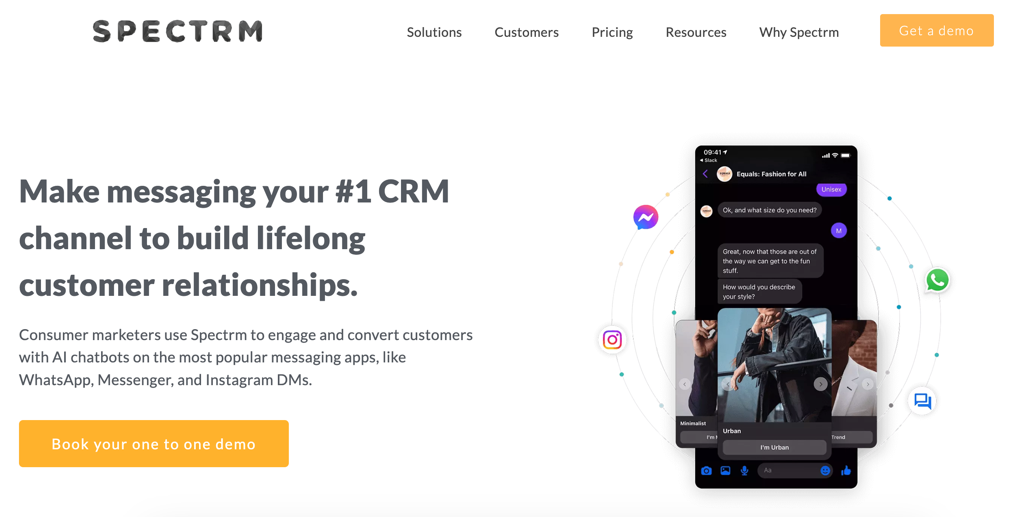 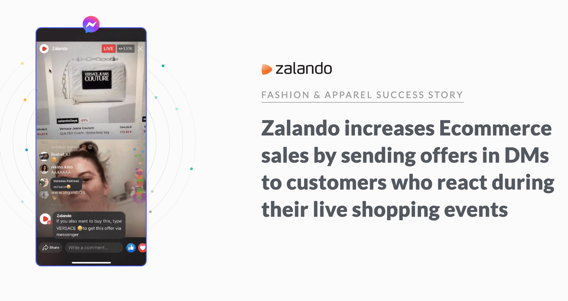 63
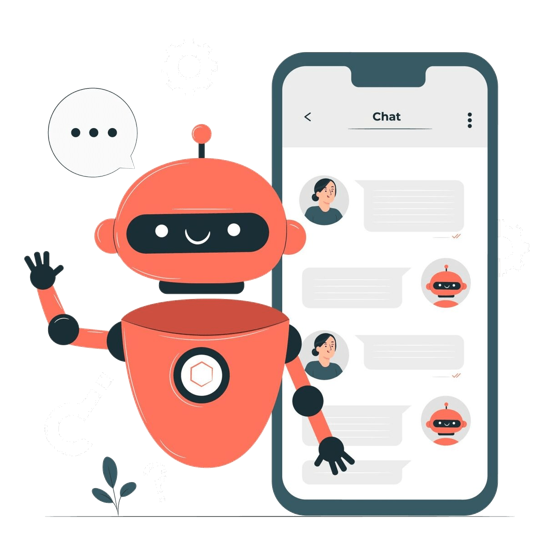 Domani il customer service non sarà più un problema di Carlo, addetto al customer service presso AI spa
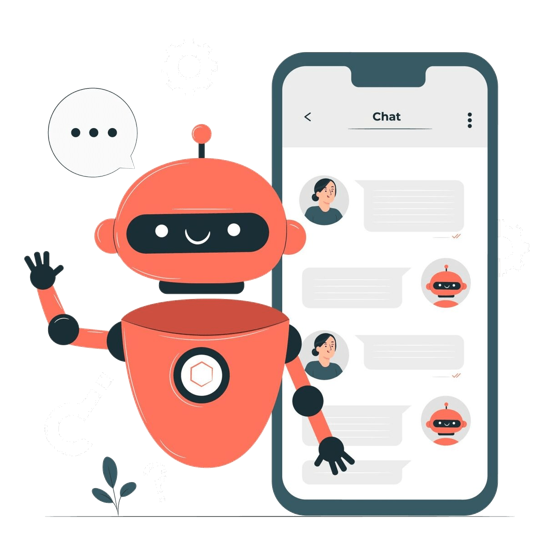 È perché no anche l’ufficio vendite può sfruttare il chatbot e l’AI per svolgere compiti spesso standardizzati o per offrire maggior valore ai clienti
Domino’s pizza
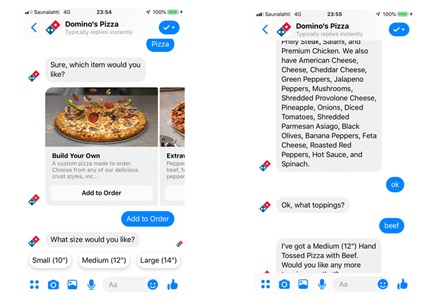 1 consumatore su 5 prenderebbe in considerazione l'acquisto di beni e servizi da un chatbot.

Dominos ha creato un chatbot su Facebook per rendere più veloce il processo di ordinazione. Il famoso ristorante offre un modo semplice per ordinare una pizza "Ovunque".
https://www.revechat.com/blog/chatbot-examples/
Sephora
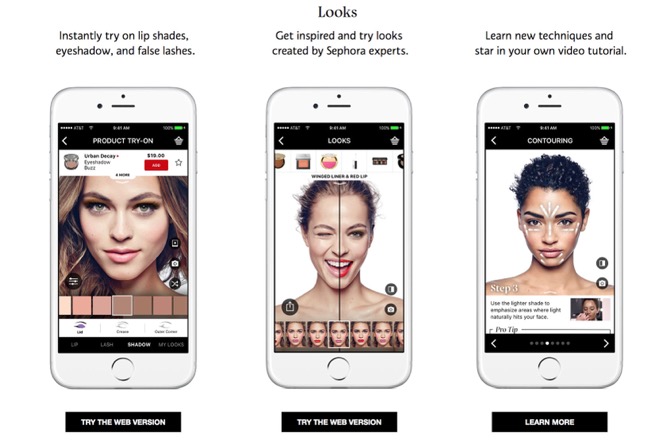 L'azienda ha implementato un chatbot sul proprio sito Web e sull'app mobile che utilizza algoritmi di apprendimento automatico. 
Caricando una semplice foto, l’utente potrà avere un’esperienza personalizzata e tutto il supporto digitale necessario.
https://aliliaquat.com/ai-marketing-examples-case-studies/
Coca-Cola
Coca-Cola ha collaborato con una società di analisi dei dati per creare un sistema di intelligenza artificiale in grado di analizzare i dati di vendita e identificare modelli nelle preferenze dei clienti.

Utilizzando questi dati, il sistema è stato in grado di consigliare strategie specifiche di confezionamento e distribuzione del prodotto per diversi mercati e dati demografici.
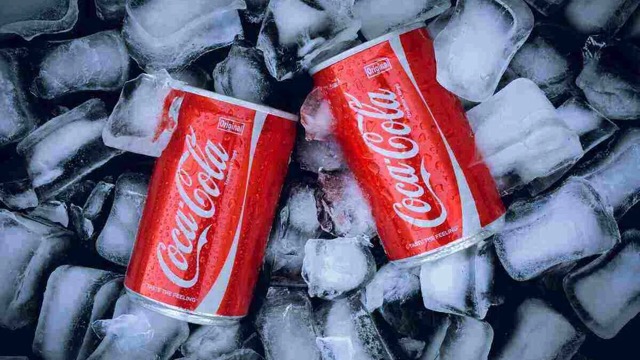 https://aliliaquat.com/ai-marketing-examples-case-studies/
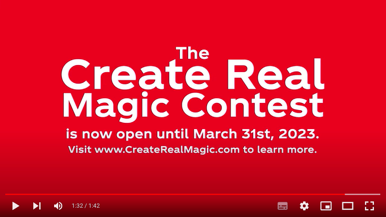 Domani i clienti di AI spa saranno ingaggiati con un contest di AI
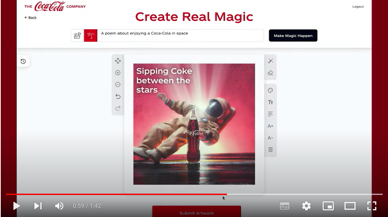 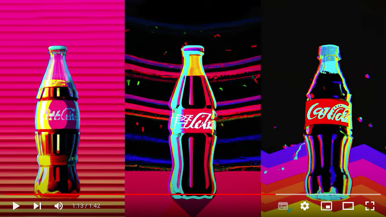 https://youtu.be/FPGDMj1QUBE
https://brand-news.it/brand/alimentari/beverage/coca-cola-crea-la-piattaforma-create-real-magic-che-invita-a-giocare-con-larte-e-lai/
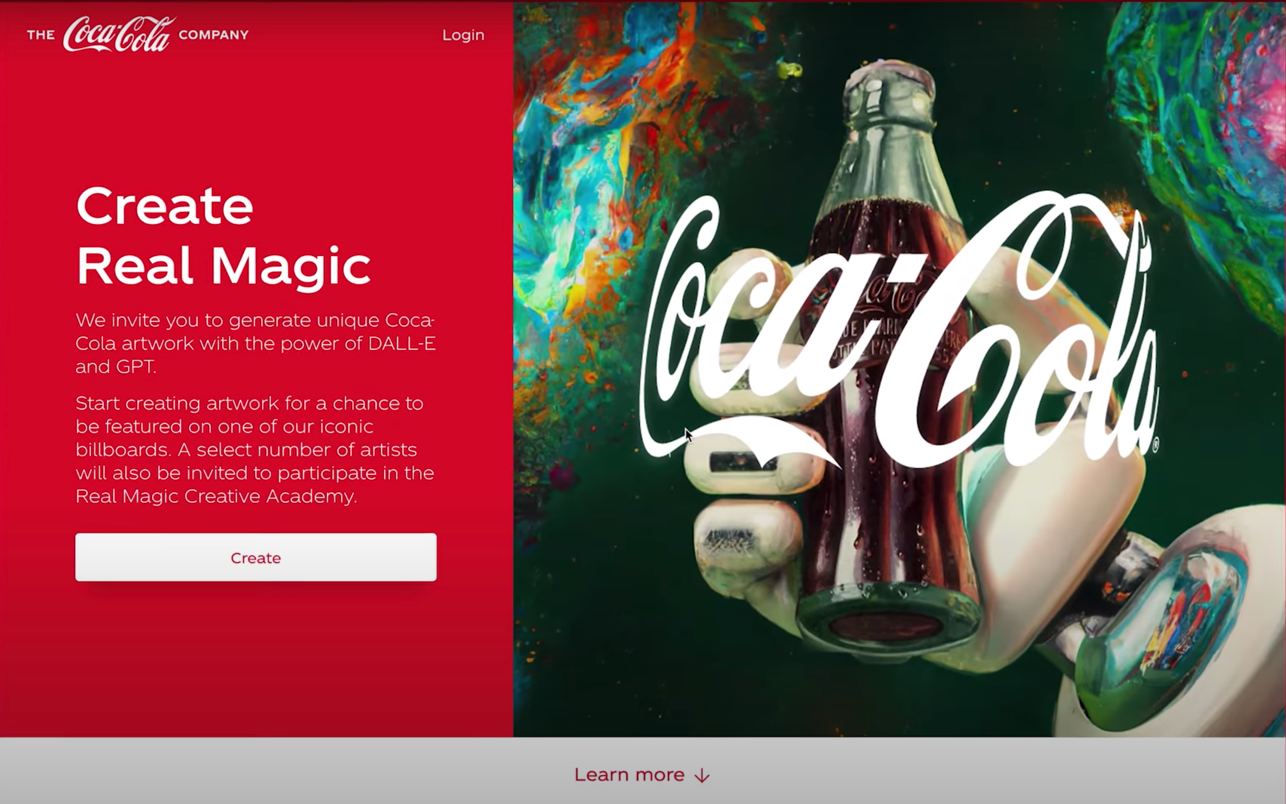 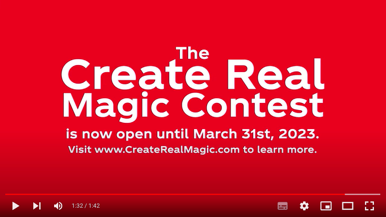 Domani i clienti di AI spa saranno ingaggiati con un contest di AI
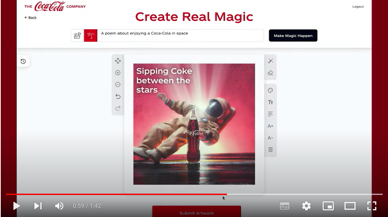 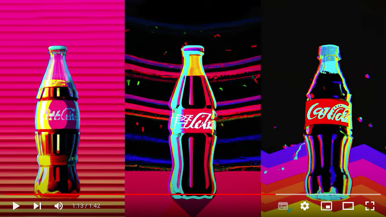 https://youtu.be/FPGDMj1QUBE
https://brand-news.it/brand/alimentari/beverage/coca-cola-crea-la-piattaforma-create-real-magic-che-invita-a-giocare-con-larte-e-lai/
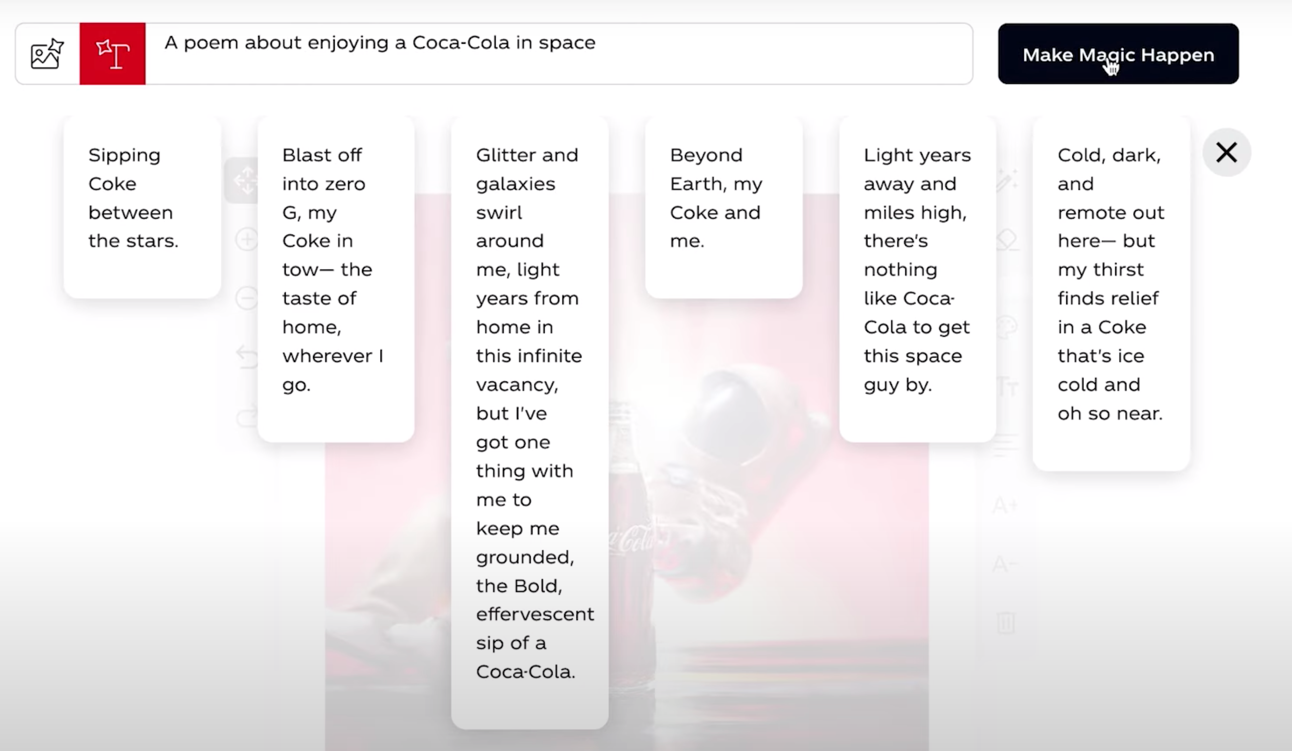 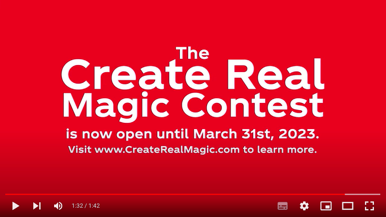 Domani i clienti di AI spa saranno ingaggiati con un contest di AI
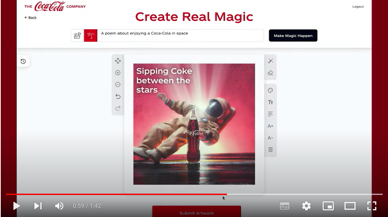 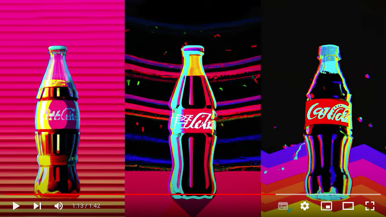 https://youtu.be/FPGDMj1QUBE
https://brand-news.it/brand/alimentari/beverage/coca-cola-crea-la-piattaforma-create-real-magic-che-invita-a-giocare-con-larte-e-lai/